Présentation séminaire académique 
GEP Technologie
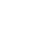 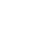 GROUPE D’EXPÉRIMENTATIONS PÉDAGOGIQUES

GEP
Présentation séminaire académique GEP Technologie
ANNÉE 2022/2023
Sommaire
Le rôle du GEP
 Séance de technologie
 Progression C3 et C4

- Des outils et des méthodologies pour hybrider l’enseignement

- Enseignement hybride avec matériel numérique
	- Présentation d’outils
	- Formations associées

- Enseignement hybride sans matériel numérique
	- Méthodologie 
	- Modes pédagogiques

 Site académique

 Questions
ANNÉE 2022/2023
Présentation séminaire académique GEP Technologie
Le rôle du groupe d’expérimentation pédagogique GEP
Notre rôle est d’expérimenter avec les élèves de nouvelles technologies dans le domaine du numérique et de faire un bilan de notre expertise.
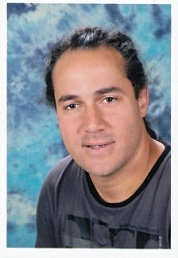 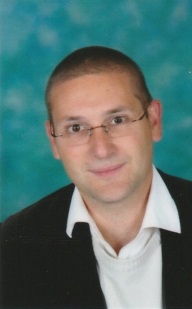 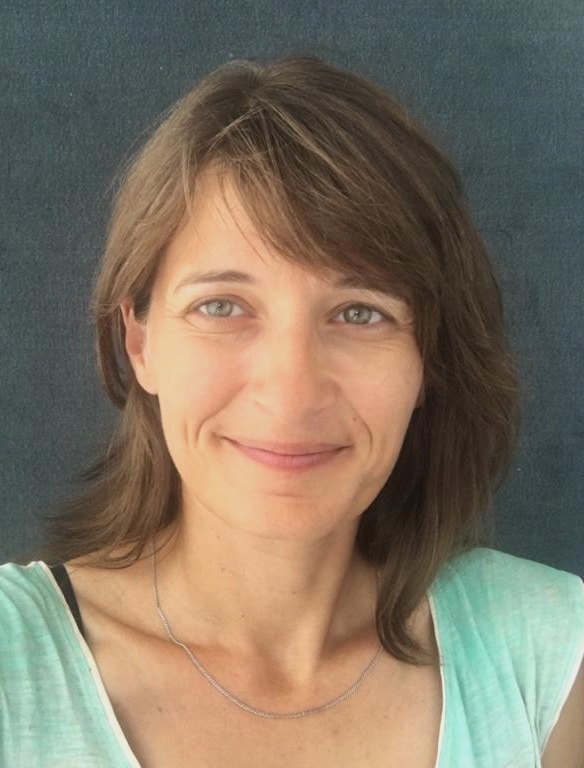 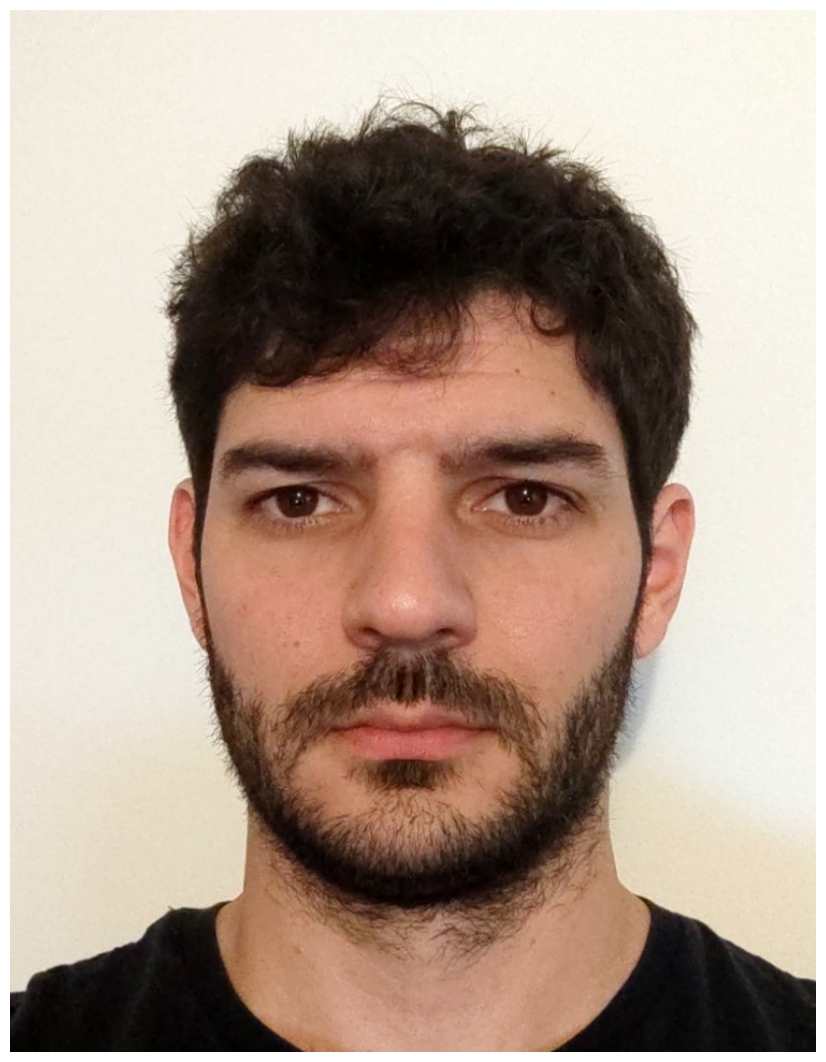 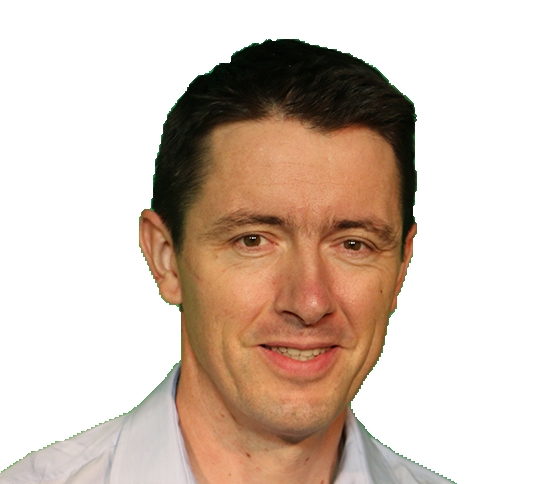 Jérôme
SCIPION
Benoit 
CAILLOT
Frédéric 
GIGAN
John
 LECLERC
Virginie LAGARDE
Les activités menées :

 Conseil dans l’utilisation de logiciels.
 Expérimentation d’équipements dans le domaine du numérique.
 Fiches conseil et tutoriels à destination des enseignants.
 Publication site académique : sti.ac-versailles.fr
Présentation séminaire académique GEP Technologie
ANNÉE 2022/2023
Enseignement hybride avec matériel numérique
Séance de technologie
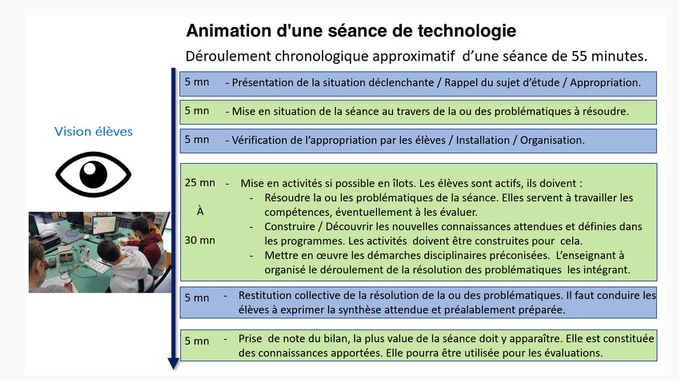 ANNÉE 2022/2023
Présentation séminaire académique GEP Technologie
Enseignement hybride avec matériel numérique
Séance de technologie
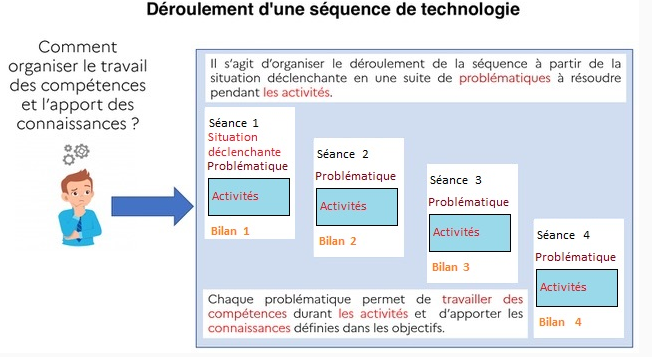 ANNÉE 2022/2023
Présentation séminaire académique GEP Technologie
Enseignement hybride avec matériel numérique
Progression cycle 3
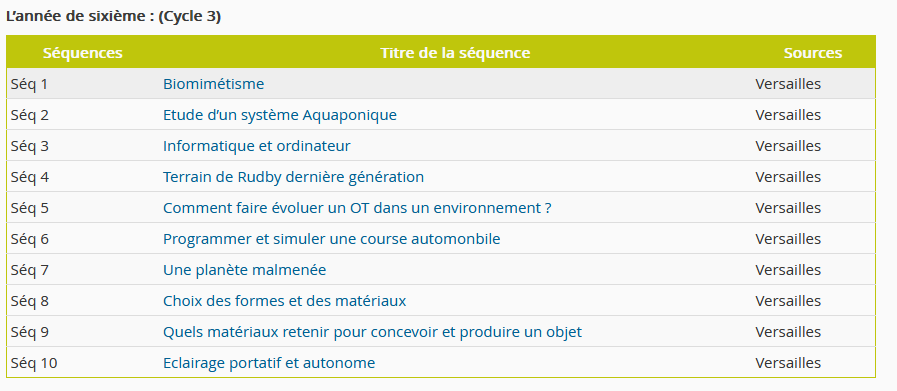 ANNÉE 2022/2023
Présentation séminaire académique GEP Technologie
Enseignement hybride avec matériel numérique
Progression cycle 4
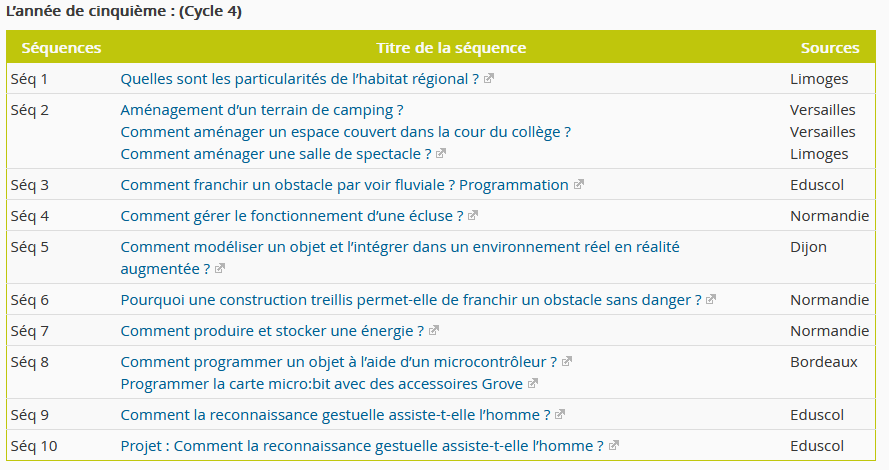 ANNÉE 2022/2023
Présentation séminaire académique GEP Technologie
Enseignement hybride avec matériel numérique
Progression cycle 4
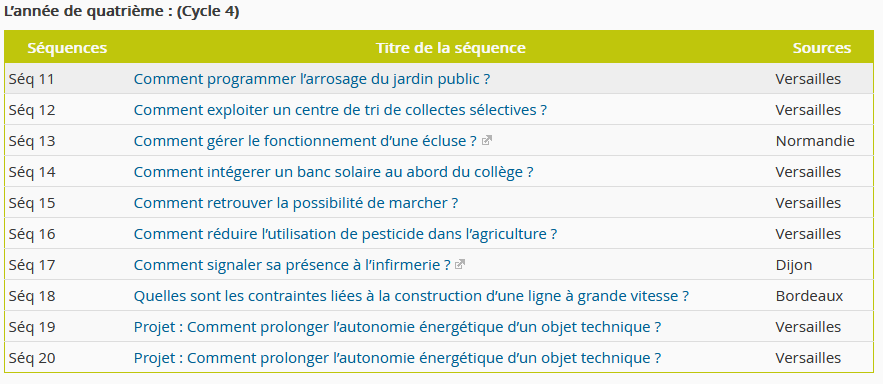 ANNÉE 2022/2023
Présentation séminaire académique GEP Technologie
Enseignement hybride avec matériel numérique
Progression cycle 4
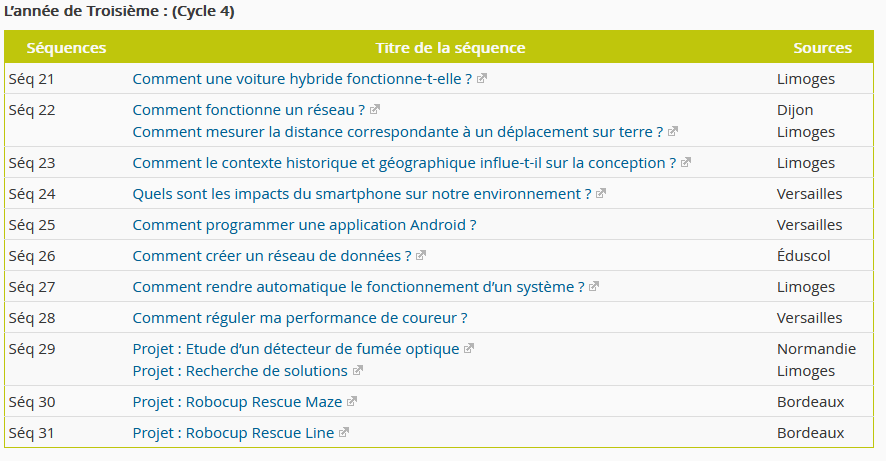 ANNÉE 2022/2023
Présentation séminaire académique GEP Technologie
Enseignement hybride avec matériel numérique
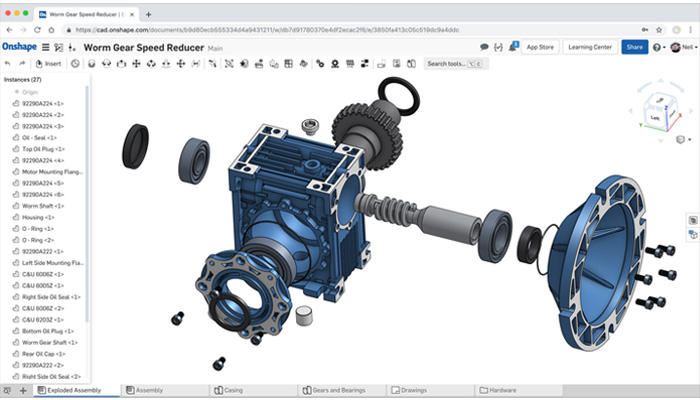 ONSHAPE
Modélisation 3D en ligne gratuit CAO
 Inscription enseignant.
 Import et exportation SolidWorks, STEP, IGES, Parasolid, STL.
 Exportation des dessins dxf, dwg.
 Collaboration des utilisateurs.
Ressources disponibles EDUScol
ANNÉE 2022/2023
Présentation séminaire académique GEP Technologie
Enseignement hybride avec matériel numérique
ALGODOO
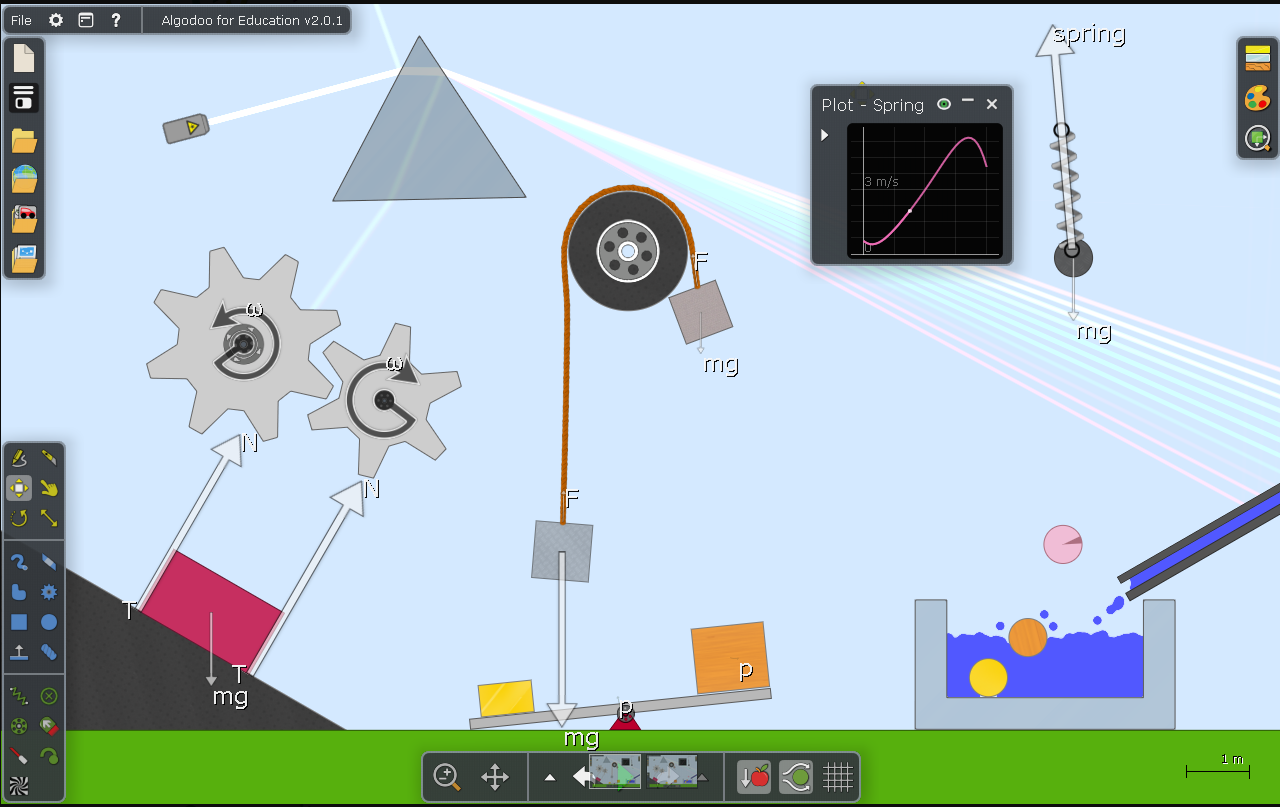 logiciel de simulation d'expériences de physique. (mécanique / optique / fluide) 
- simulation en 2D intégrant les interactions entre les différentes grandeurs physique.
 prise en main rapide.
Ressources disponibles
ANNÉE 2022/2023
Présentation séminaire académique GEP Technologie
Enseignement hybride avec matériel numérique
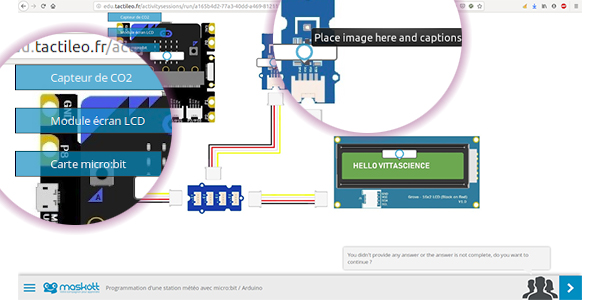 VITASCIENCE
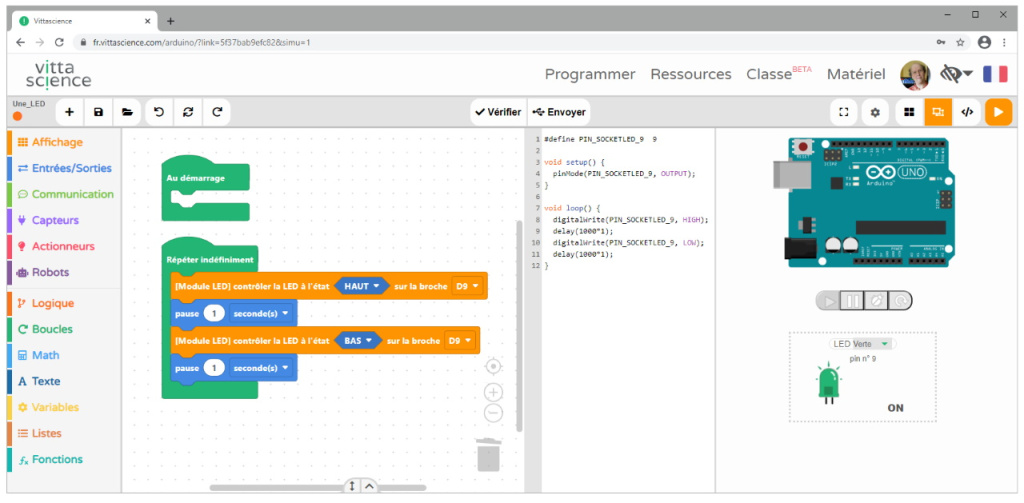 programmation en bloc ou en Python
 gratuit, pas nécessité de créer de comptes
 plusieurs robots ou cartes disponibles.
 module de simulation intégré.
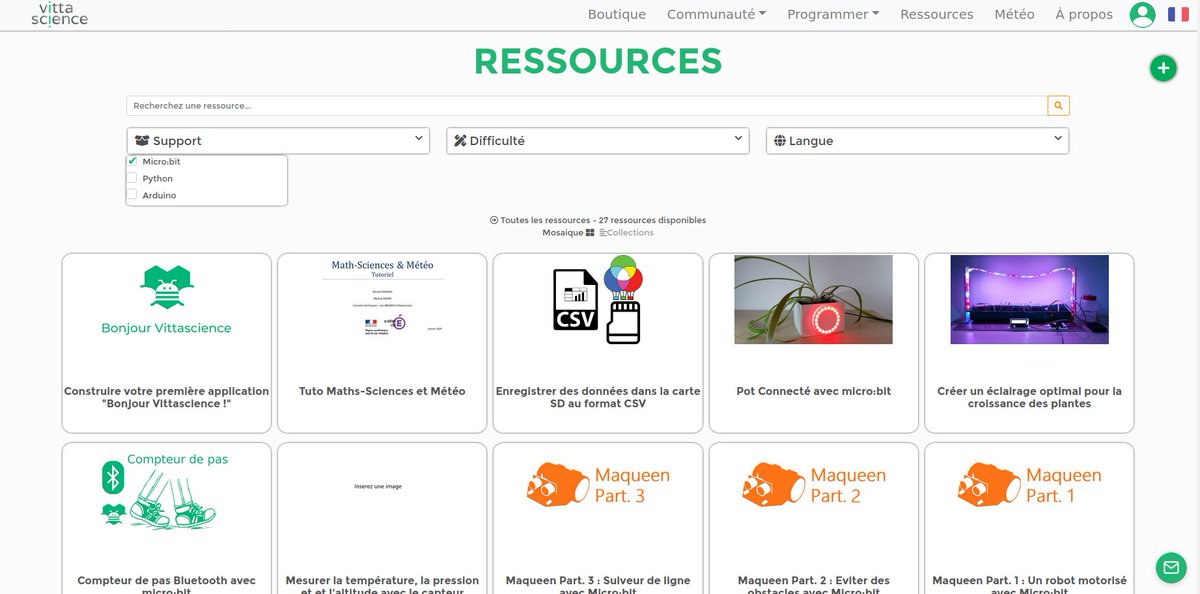 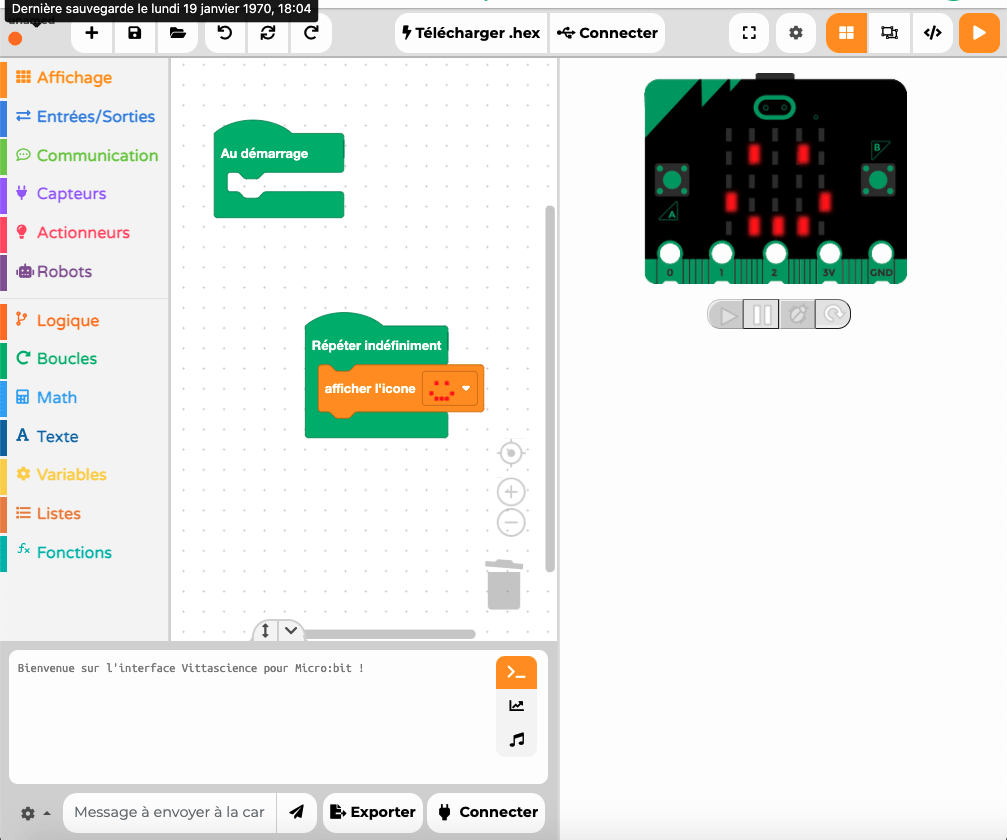 ANNÉE 2022/2023
Présentation séminaire académique GEP Technologie
Enseignement hybride avec matériel numérique
ROBERTA
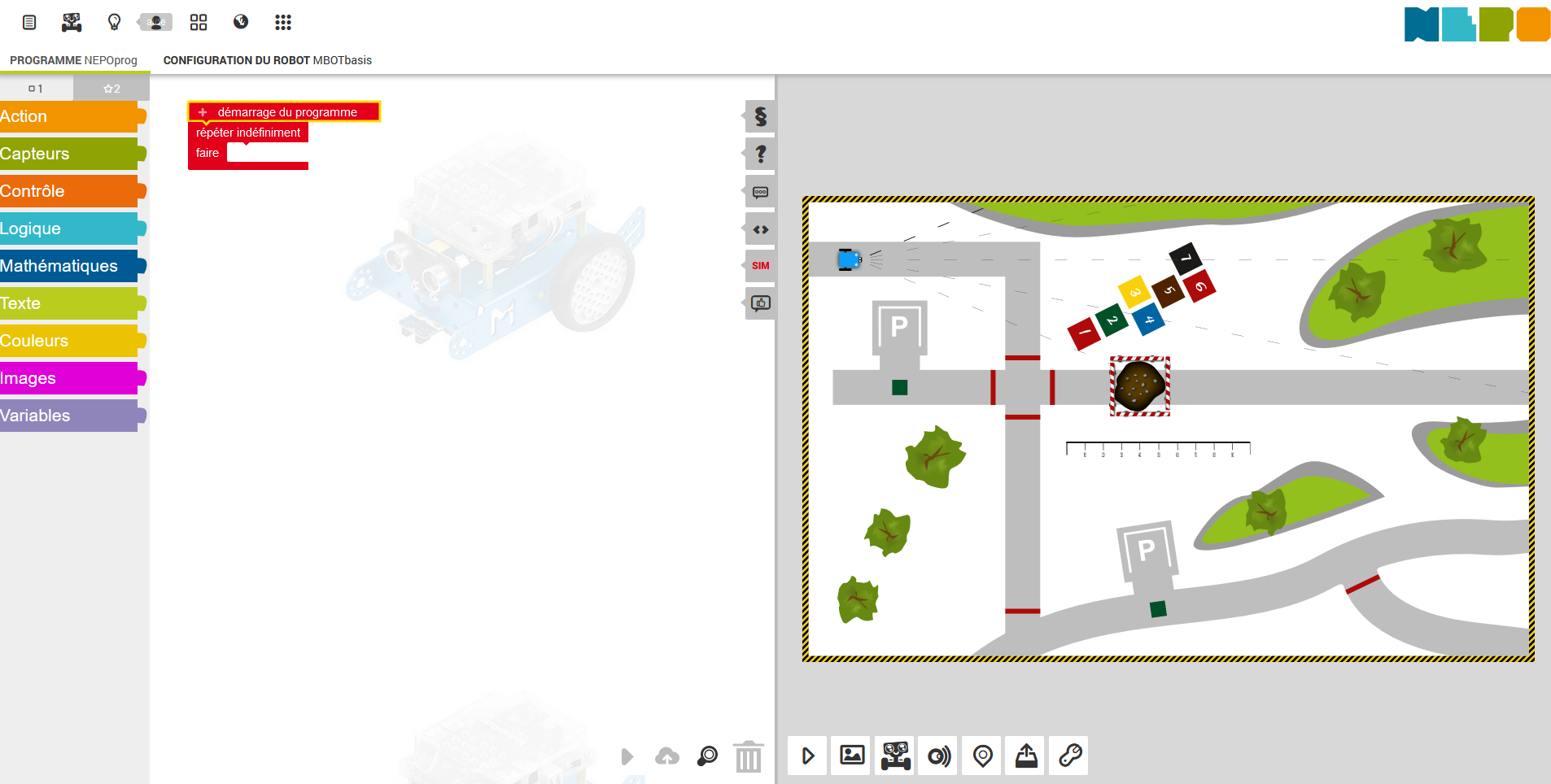 Interface de simulation pour robot : Mbot, EV3…et de carte microcontrôleur : Arduino, Micro:bit, …

Programmation par bloc ou en Python. Simulation du programme.

Outil de création d’arrière-plan pour simuler l’environnement.
https://tube-limoges.beta.education.fr/videos/watch/4965dd51-feb6-41c6-870e-bf4bca88bd4a
ANNÉE 2022/2023
Présentation séminaire académique GEP Technologie
Enseignement hybride avec matériel numérique
Enseignement hybride avec matériel numérique
Séquence : Comment gérer l’énergie et assurer la sécurité de son habitat ?
Niveau 4e

Séance 1 : Quelle lampe choisir pour faire des économies d’énergie ?

Séance 2 : Comment optimiser son éclairage pour réduire la facture d’électricité ?
Compétences visées : IP. 2 Écrire, mettre au point et exécuter un programme

Séance 3 : Comment protéger les biens et les personnes ?
Parcours téléchargeable sur l’Éléathèque « Comment réduire sa facture électrique liée à l'éclairage ? »
ANNÉE 2022/2023
Présentation séminaire académique GEP Technologie
Enseignement hybride avec matériel numérique
Séance 2 : Production attendue : 
Pour chaque pièce de l’appartement, activer l’éclairage si Abby est présente.
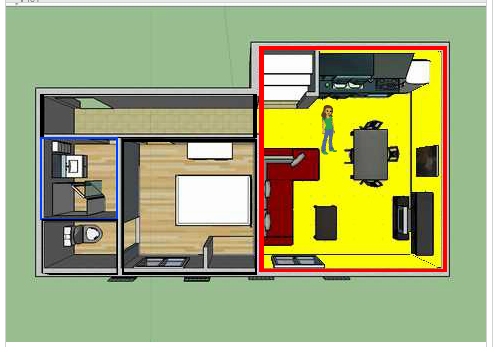 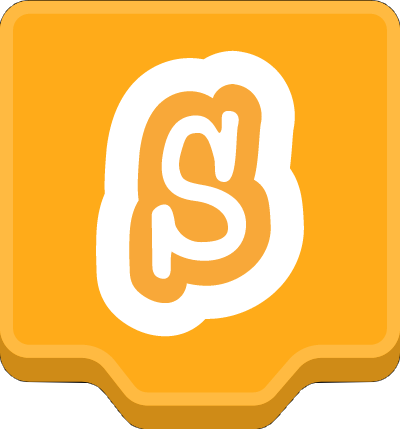 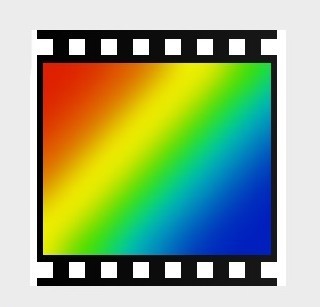 Le logiciel Scratch en ligne
Le logiciel Photofiltre gratuit
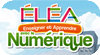 Un parcours Éléa
ANNÉE 2022/2023
Présentation séminaire académique GEP Technologie
Enseignement hybride avec matériel numérique
4 défis à relever :
Défi 1 : Se préparer : 
Un forum pour exposer vos problèmes ou remarques, chacun peut faire des propositions ou répondre aux questions des autres camarades,
Créer les dossiers sur son ordinateur,
Comment ouvrir Scratch ?
ANNÉE 2022/2023
Présentation séminaire académique GEP Technologie
Enseignement hybride avec matériel numérique
4 défis à relever :
Défi 1 : Se préparer : 
Un forum pour exposer vos problèmes ou remarques, chacun peut faire des propositions ou répondre aux questions des autres camarades,
Créer les dossiers sur son ordinateur,
Comment ouvrir Scratch ?
ANNÉE 2022/2023
Présentation séminaire académique GEP Technologie
Enseignement hybride avec matériel numérique
4 défis à relever :
Défi 1 : Se préparer : 
Un forum pour exposer vos problèmes ou remarques, chacun peut faire des propositions ou répondre aux questions des autres camarades,
Créer les dossiers sur son ordinateur,
Comment ouvrir Scratch ?
ANNÉE 2022/2023
Présentation séminaire académique GEP Technologie
Enseignement hybride avec matériel numérique
4 défis à relever :
Défi 2 : Programmer le déplacement d'Abby :
Compléter l'algorithme du déplacement du personnage Abby,
Compléter le logigramme du déplacement du personnage Abby.
ANNÉE 2022/2023
Présentation séminaire académique GEP Technologie
Enseignement hybride avec matériel numérique
4 défis à relever :
Défi 2 : Programmer le déplacement d'Abby :
Compléter l'algorithme du déplacement du personnage Abby,
Compléter le logigramme du déplacement du personnage Abby.
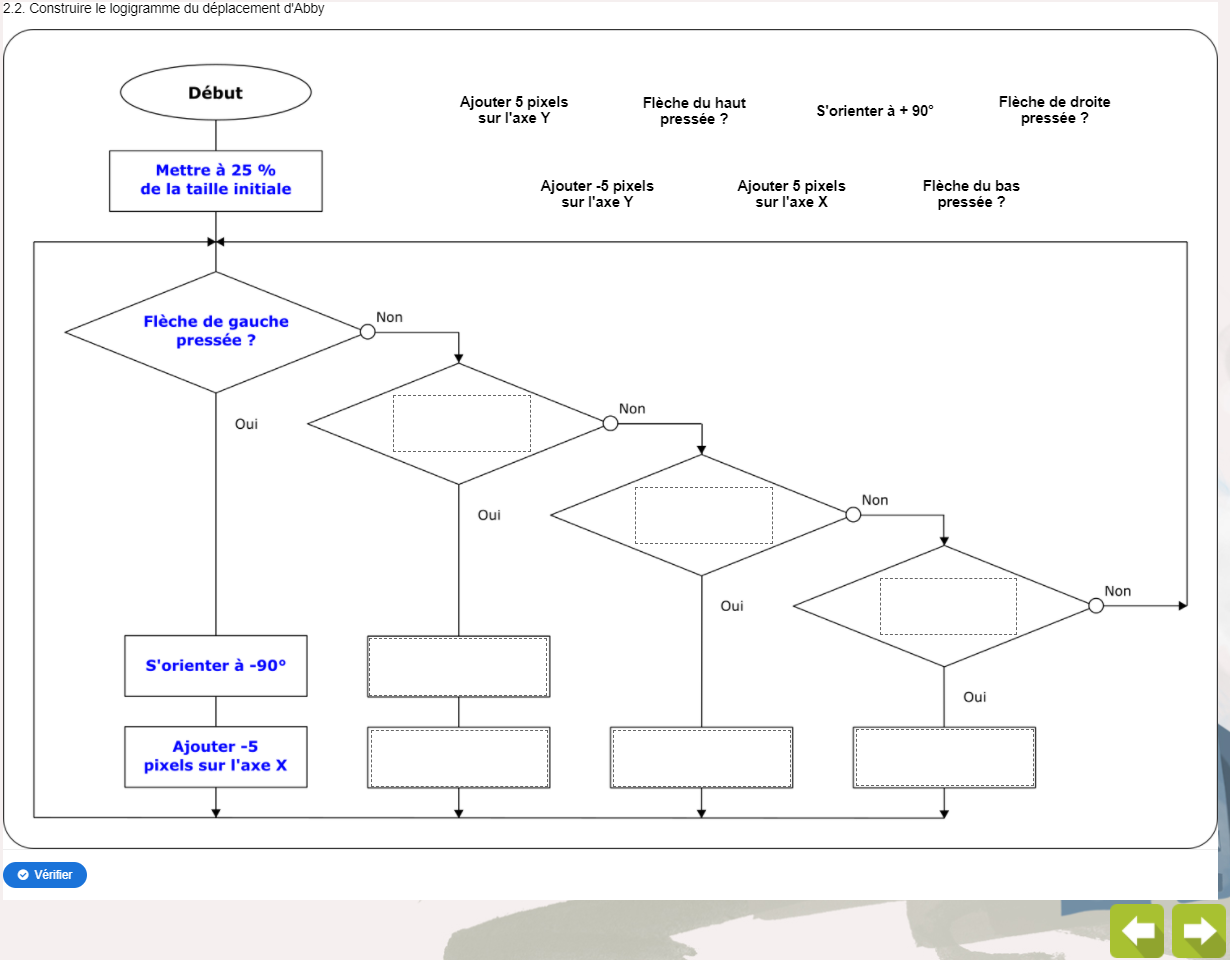 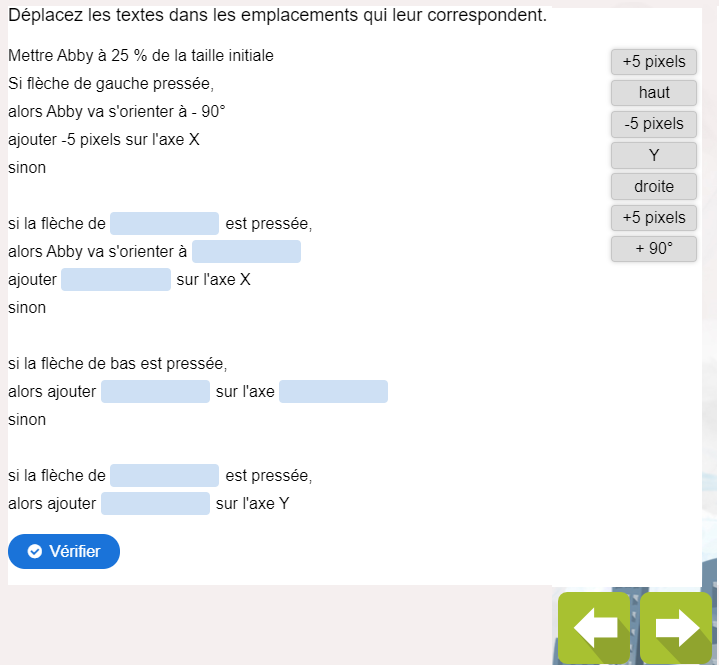 Guider l’élèves avec :
Les étiquettes
Les feedback instantanés et les tentatives multiples
ANNÉE 2022/2023
Présentation séminaire académique GEP Technologie
Enseignement hybride avec matériel numérique
4 défis à relever :
Défi 3 : Élaborer les fichiers images des arrière-plans des pièces allumée :
Télécharger le fichier arrière-plan "appartement allumé",
Fiche explicative pour créer les fichiers images de chaque pièce allumée.
ANNÉE 2022/2023
Présentation séminaire académique GEP Technologie
Enseignement hybride avec matériel numérique
4 défis à relever :
Défi 3 : Élaborer les fichiers images des arrière-plans des pièces allumée :
Télécharger le fichier arrière-plan "appartement allumé",
Fiche explicative pour créer les fichiers images de chaque pièce allumée.
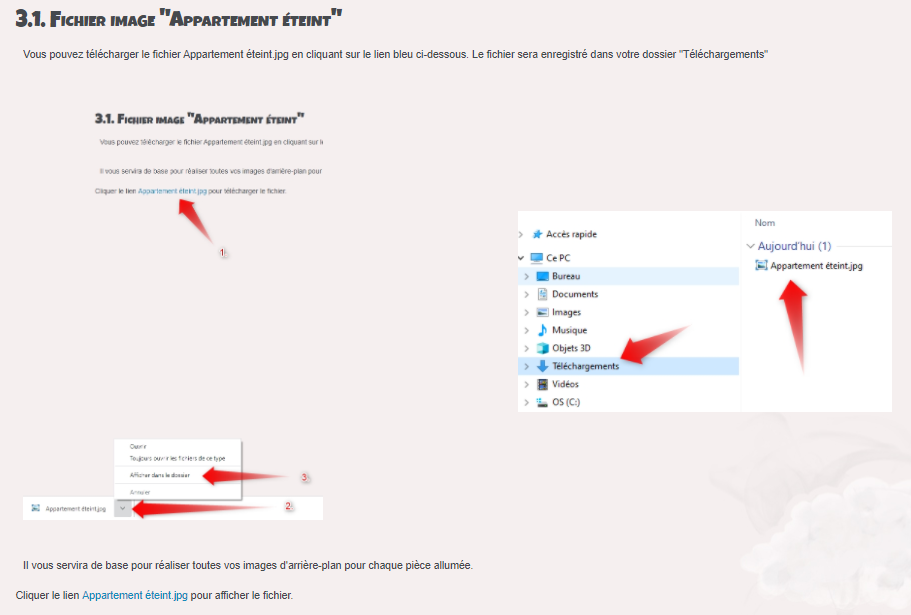 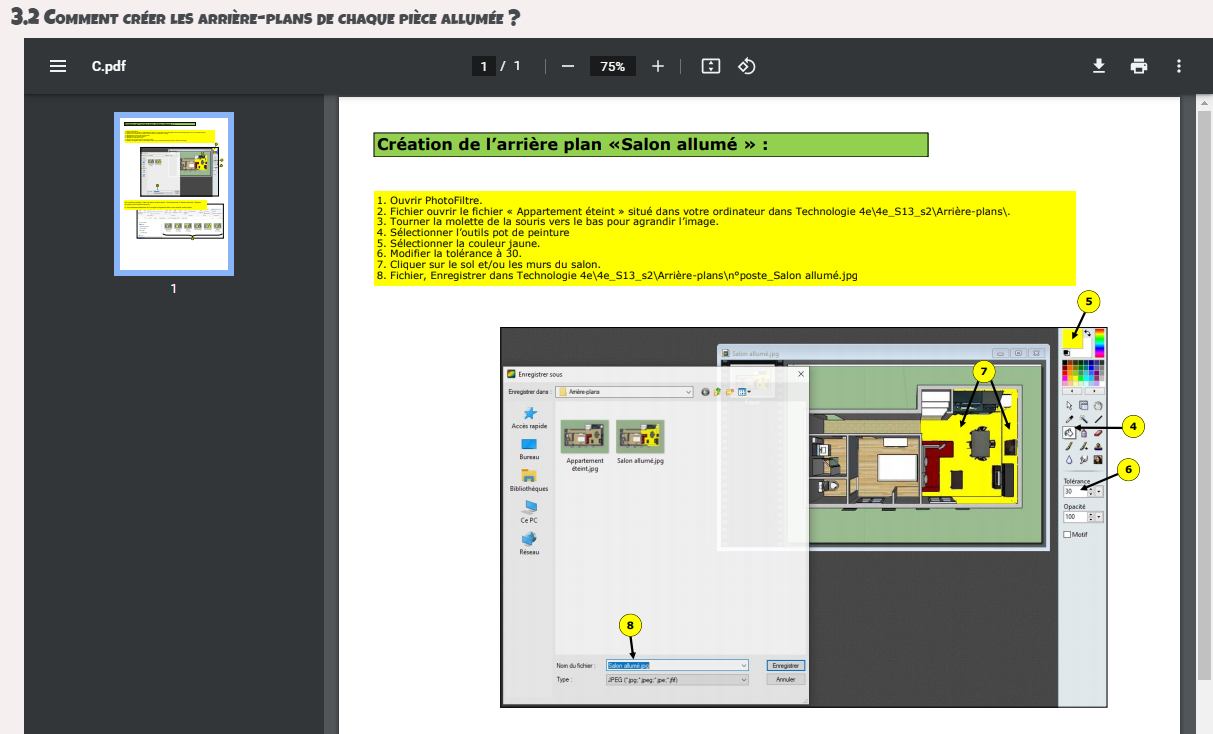 Guider l’élèves avec :
Le fichier arrière-plan "appartement allumé",
Les ressources intégrées au parcours
ANNÉE 2022/2023
Présentation séminaire académique GEP Technologie
Enseignement hybride avec matériel numérique
4 défis à relever :
Défi 4 : Programmer l'éclairage automatique de l’appartement :
Compléter l'algorithme de l'éclairage automatique,
Compléter le logigramme de l'éclairage automatique,
Déposer votre fichier scratch nommé sous cette forme : Classe-Nom-Prénom.sb3
Page de fin de parcours.
ANNÉE 2022/2023
Présentation séminaire académique GEP Technologie
Enseignement hybride avec matériel numérique
Les clés de la réussite du parcours :
Guider les élèves pour préserver la motivation et l’implication au sein du parcours avec :

Carte de progression
Bouton de lancement
La production attendue
Mise à disposition de tous les éléments pour favoriser la réussite (coup de pouces, fiche ressources, centraliser au maximum l’activité dans le parcours Éléa)
Enchainer les activités par ordre croissant de difficulté
Guider lors des passages à risque
Expliciter les consignes
Activités invisibles, restrictions d’accès et achèvement d’activités pour imposer la progression.
Expliciter les objectifs et les attendus
Messages guindants
Feedbacks instantanés
Message de fin pour informer l’élève et lui expliquer ce qu’il a appris
ANNÉE 2022/2023
Présentation séminaire académique GEP Technologie
Enseignement hybride avec matériel numérique
La Éléathèque : mutualisation des parcours Éléa
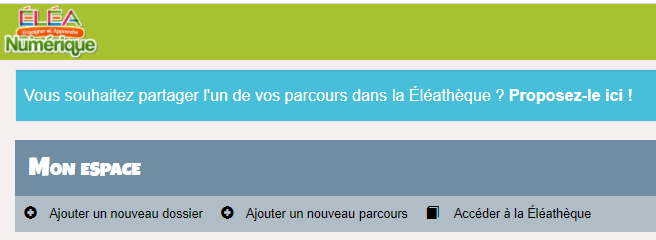 Accéder à la Éléathèque
17 parcours en Technologie
Validés par le corps d’inspection
Consultables
Téléchargeables
ANNÉE 2022/2023
Présentation séminaire académique GEP Technologie
Enseignement hybride avec matériel numérique
Sujet DNB Technologie : Barrage à clapet de Chatou
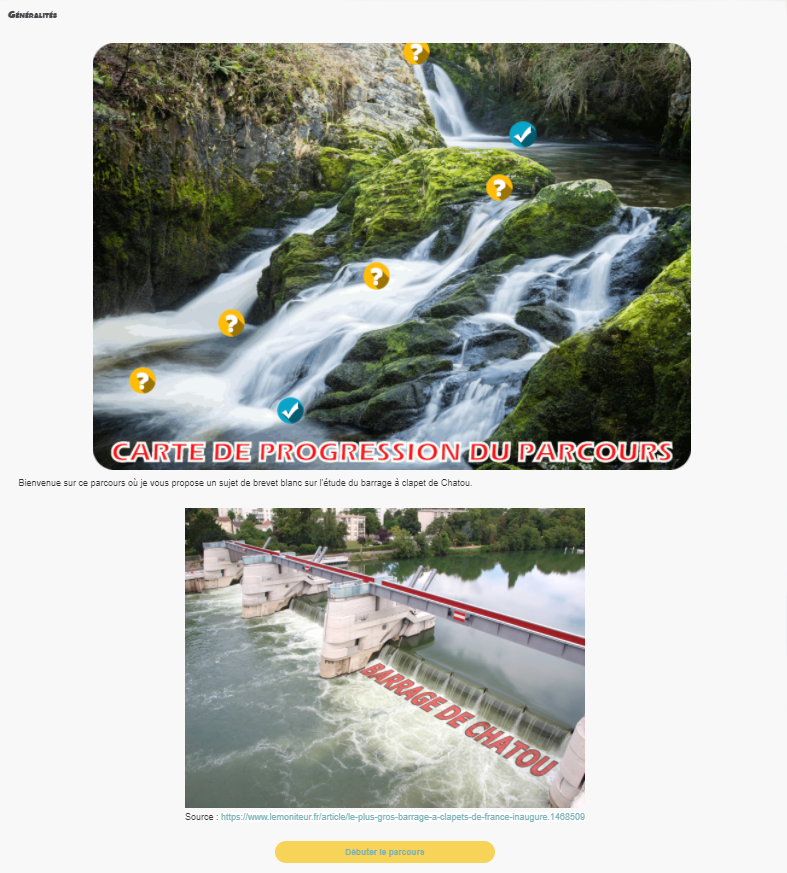 Parcours téléchargeable sur la Éléathèque
Mot clé Technologie 
Parcours n°12 : « Barrage à clapet - Chatou »
Carte de progression
Mise en situation
Bouton de lancement
ANNÉE 2022/2023
Présentation séminaire académique GEP Technologie
Enseignement hybride avec matériel numérique
Sujet DNB Technologie : Barrage à clapet de Chatou
Identification des fonctions techniques 
assurées par chaque élément du barrage
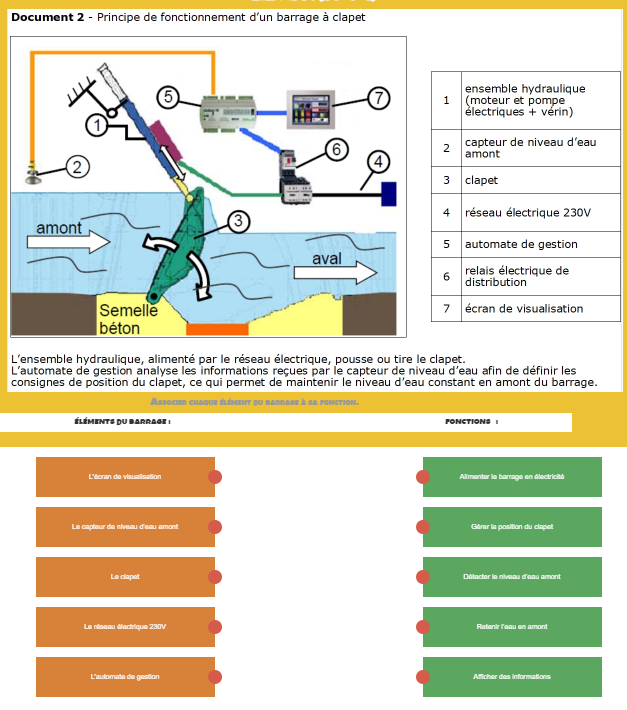 ANNÉE 2022/2023
Présentation séminaire académique GEP Technologie
Enseignement hybride avec matériel numérique
Sujet DNB Technologie : Barrage à clapet de Chatou
Étude la chaîne d’énergie et 
de la chaîne d’information du système
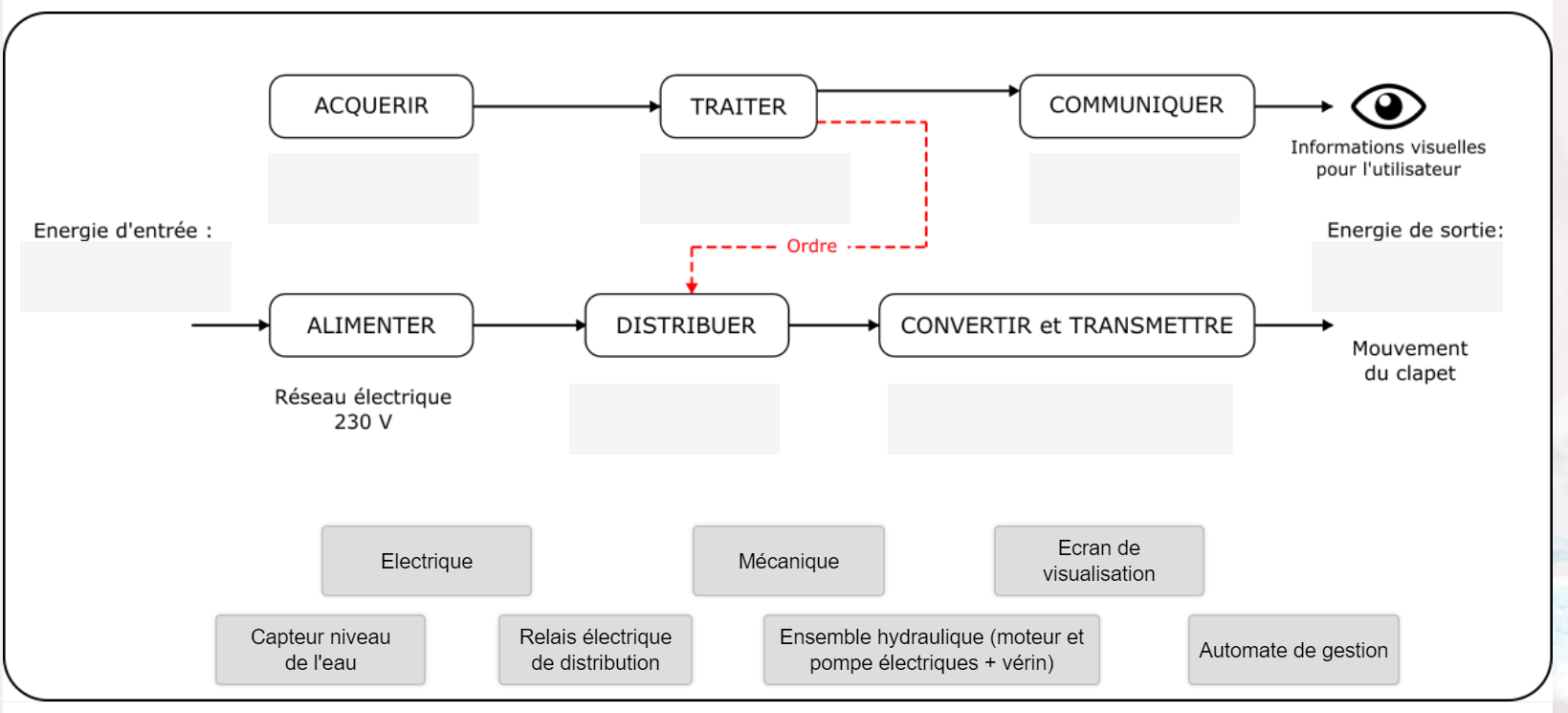 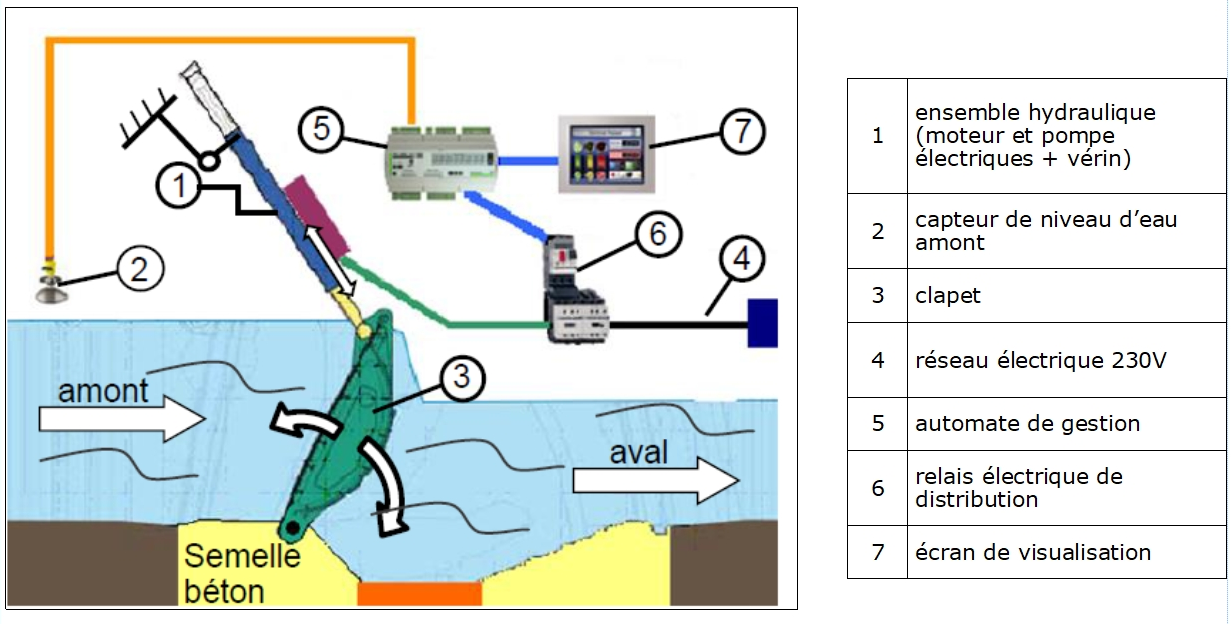 ANNÉE 2022/2023
Présentation séminaire académique GEP Technologie
Enseignement hybride avec matériel numérique
Sujet DNB Technologie : Barrage à clapet de Chatou
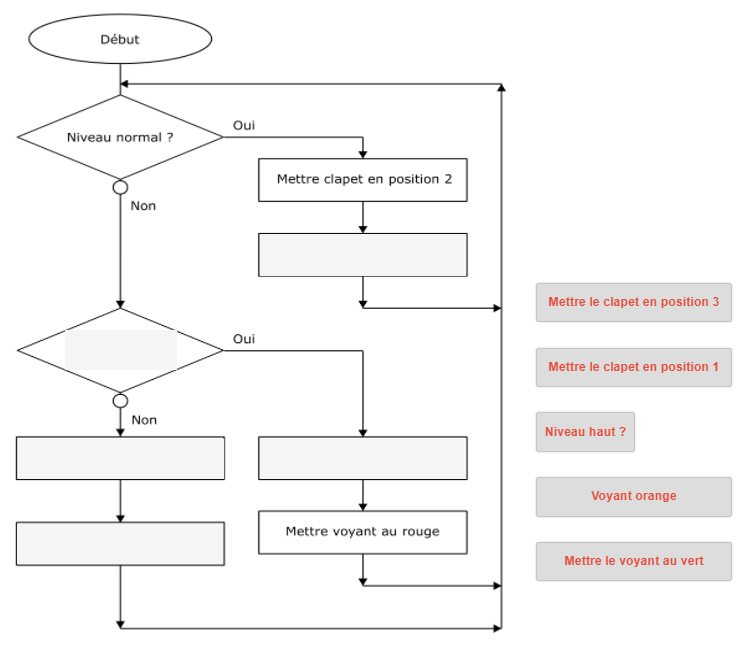 Programmation du niveau d’eau du barrage
avec un logigramme
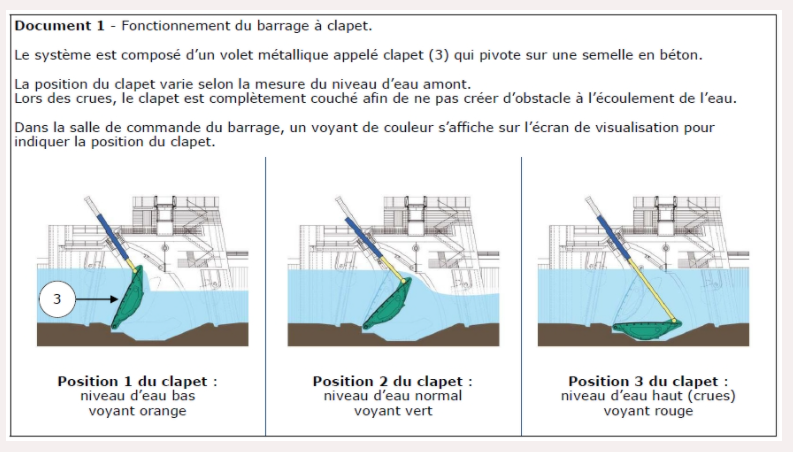 ANNÉE 2022/2023
Présentation séminaire académique GEP Technologie
Enseignement hybride avec matériel numérique
Sujet DNB Technologie : Barrage à clapet de Chatou
Programmation par blocs
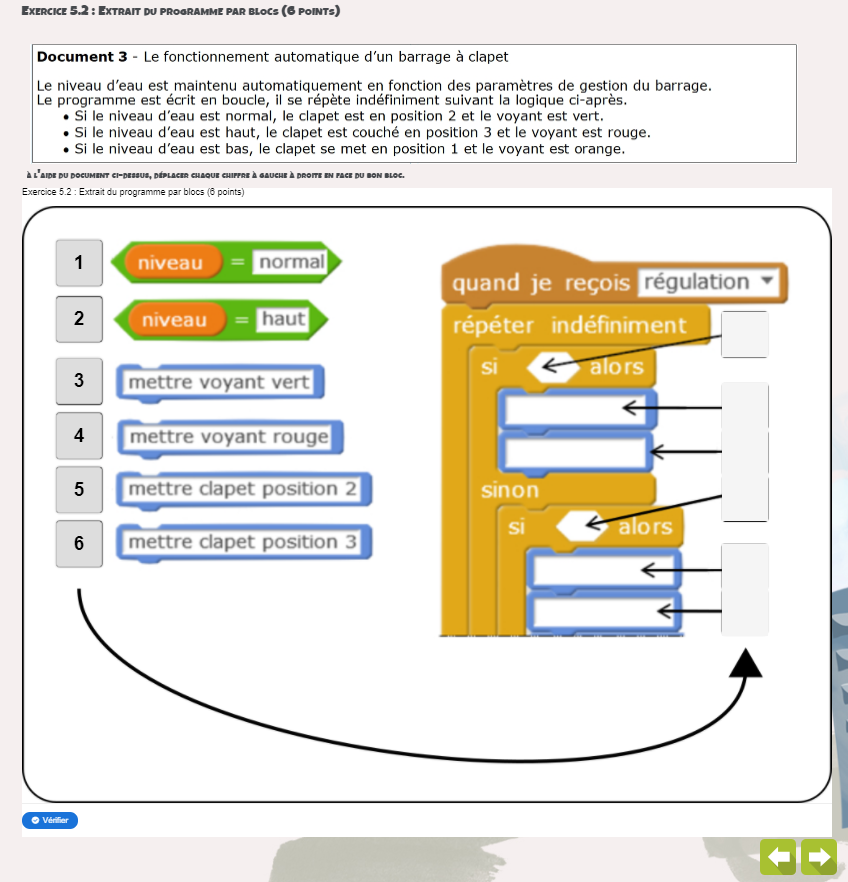 ANNÉE 2022/2023
Présentation séminaire académique GEP Technologie
Enseignement hybride avec matériel numérique
ANNÉE 2022/2023
Présentation séminaire académique GEP Technologie
Enseignement hybride sans matériel numérique
Les élèves travaillent en autonomie, plus ou moins déconnectés, en utilisant le matériel trouvé à la maison.
ANNÉE 2022/2023
Présentation séminaire académique GEP Technologie
Enseignement hybride sans matériel numérique
Enseignement hybride sans matériel numérique
Exemples de mise en pratique :
Description de comportement de système
Recherche de solution avec protocole précis 
Défi avec ou sans contraintes pour conclure sur des solutions et des méthodes
Description comportement de système : 
Comment se comporte un système autonome ? 
Identification des capteurs et actionneurs dans télévision, four programmable, alarme, portail automatique, système d’éclairage ou d’arrosage).
Pont (Légo, autres,...) : Comment faire franchir un vide à une petite voiture ? 
Quelle est le plus long vide que tu as pu faire franchir ?
Édifices le plus haut :
Comment construire un édifice le plus haut possible ?
Comment construire un édifice le plus stable possible ?
Propulsion du vélo : Pourquoi a-t-on des vitesses sur un vélo ? 
Comment est transmis l’énergie de mes muscles pour faire avancer le vélo ?
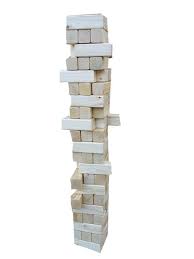 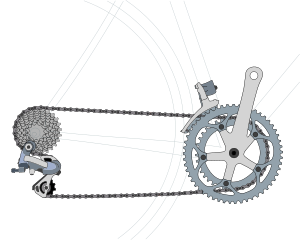 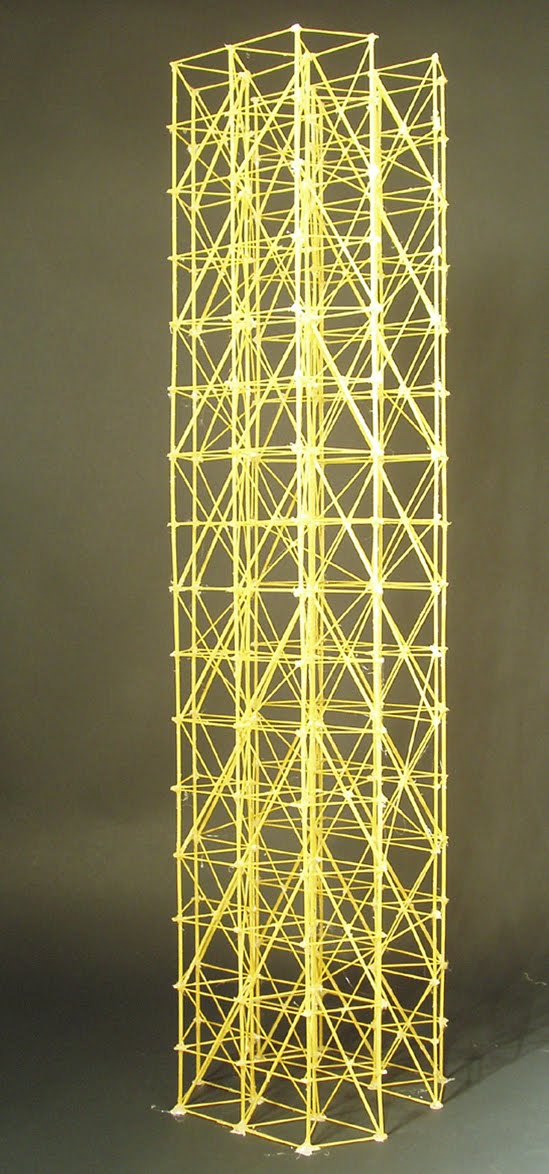 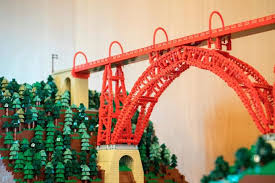 ANNÉE 2022/2023
Présentation séminaire académique GEP Technologie
Enseignement hybride sans matériel numérique
Enseignement hybride sans matériel numérique
Les élèves travaillent en autonomie, plus ou moins déconnectés, en utilisant le matériel trouvé à la maison.
Présentation séminaire académique GEP Technologie
Année 2020/2021
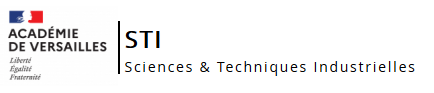 sti.ac-versailles.fr
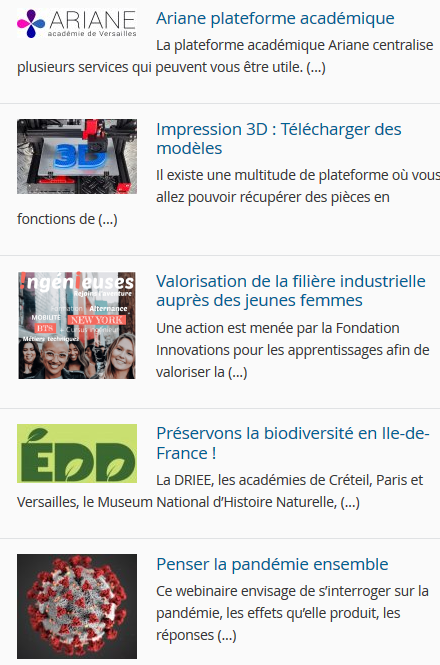 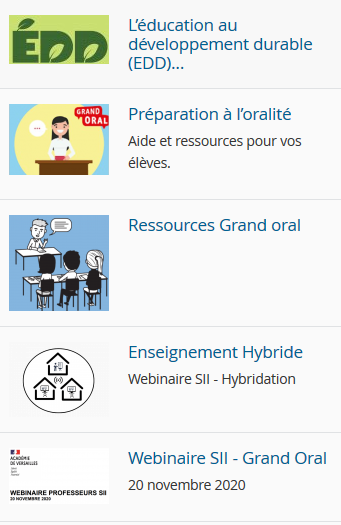 Veille Technologique : Article sous format de mini série 
Impression 3D
Découpe Laser
Microcontrôleur 
…

Des ressources, des astuces, des bonnes pratiques. 

Des informations officielles. 

Des productions pédagogiques.
ANNÉE 2022/2023
Présentation séminaire académique GEP Technologie
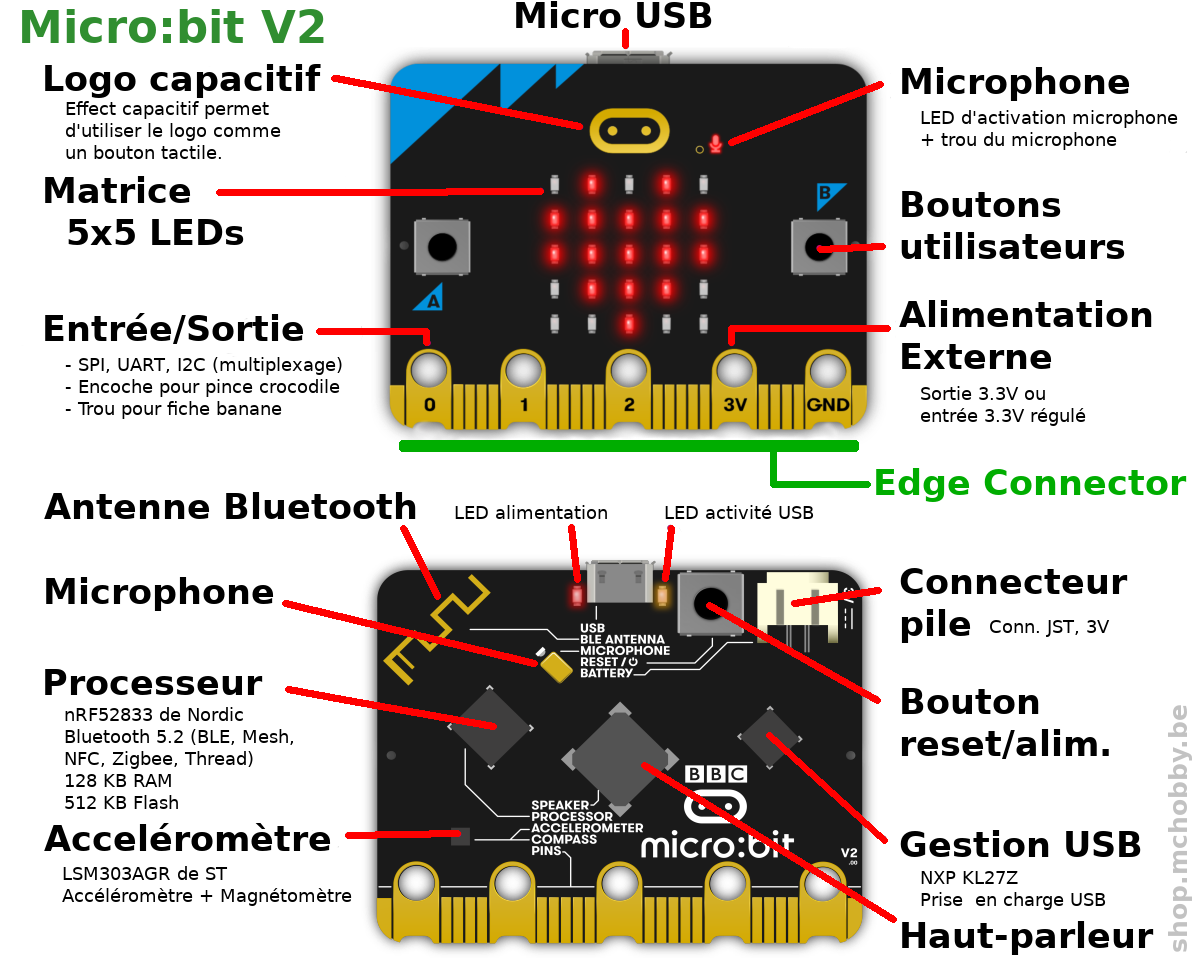 Formation Micro:Bit
Programmation Block ou Pyhton
Programmable aussi avec Smartphone/Tablette
All in one
Accessible et déployable pour chaque élève
Facilite l’usage dans un cadre sanitaire complexe

Formation PAF 2022-2023
Prequis 
 Achat  Prix 
Durée ?....
ANNÉE 2022/2023
Présentation séminaire académique GEP Technologie
Avez-vous des questions ?
ANNÉE 2022/2023
Présentation séminaire académique GEP Technologie
N’hésitez pas à nous faire remonter vos remarques

gep.technologie@ac-versailles.fr
ANNÉE 2022/2023
Présentation séminaire académique GEP Technologie
MERCI de continuer à faire vivre la 
TECHNOLOGIE
ANNÉE 2022/2023
Présentation séminaire académique GEP Technologie